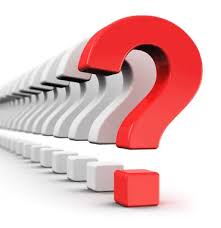 ARE YOU SURE LORD?
Text: Acts 8:1-8; 26-40; 12:8,9
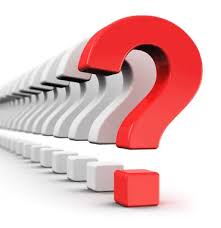 Lets Take Some Time to See What God’s Intervention into Philip’s Life Tells Us about the Way God Speaks.
I. UNDERSTANDING THE CURRENT ISSUES PRACTISES
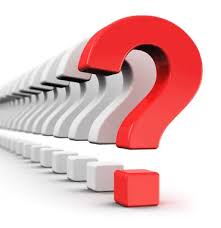 “Then they called them in again and commanded them not to speak or teach at all in the name of Jesus. 
19. But Peter and John replied, “Which is right in God’s eyes: to listen to you, or to him? You be the judges! 
20. As for us, we cannot help speaking about what we have seen and heard.”
				 Acts 4:18-20
I. UNDERSTANDING THE CURRENT ISSUES PRACTISES
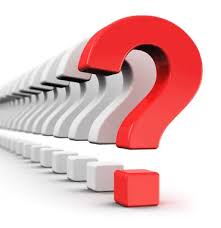 21 After further threats they let them go. They could not decide how to punish them, because all the people were praising God for what had happened.
22. For the man who was miraculously healed was over forty years old.”
					Acts 4:21-22
I. UNDERSTANDING THE CURRENT ISSUES PRACTISES
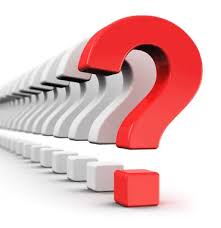 “Why do the nations rage (conspire - Psalm 2:1) and the peoples plot in vain?
26. The kings of the earth rise up and the rulers band together against the Lord and against his anointed one.”
					Acts 4:25,26 			`	(cf. - Psalm 2:1-2)
I. UNDERSTANDING THE CURRENT ISSUES PRACTISES
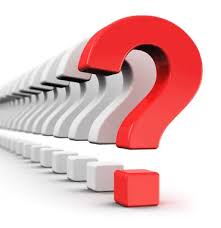 “Now, Lord, consider their threats and enable your servants to speak your word with great boldness. 
30. Stretch out your hand to heal and perform signs and wonders through the name of your holy servant Jesus.”
					 Acts 4:29,30
I. UNDERSTANDING THE CURRENT ISSUES PRACTISES
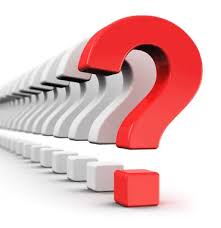 31. After they prayed, the place where they were meeting was shaken. And they were all filled with the Holy Spirit and spoke the word of God boldly.
					     Acts 4:31
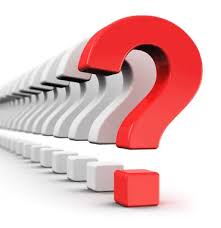 II. UNDERSTANDING THE CURRENT PARTICIPANTS
“On that day a great persecution broke out against the church in Jerusalem, and all except the apostles were scattered throughout Judea and Samaria.”
			        Acts 8:1
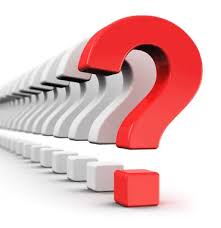 II. UNDERSTANDING THE CURRENT PARTICIPANTS
“Do not intermarry with them. Do not give your daughters to their sons or take their daughters for your sons, 
4. for they will turn your children away from following me to serve other gods, and the Lord’s anger will burn against you and will quickly destroy you. 
		      Deuteronomy 7:3-4
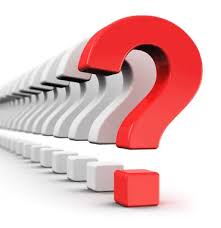 II. UNDERSTANDING THE CURRENT PARTICIPANTS
“When the crowds heard Philip and saw the signs he performed, they all paid close attention to what he said. 
7. For with shrieks, impure spirits came out of many, and many who were paralyzed or lame were healed. 
8. So there was great joy in that city.”
				         Acts 8:6-8
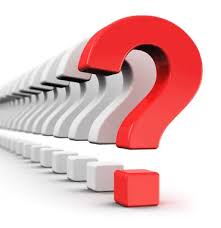 II. UNDERSTANDING THE CURRENT PARTICIPANTS
“When the apostles in Jerusalem heard that Samaria had accepted the word of God, they sent Peter and John to Samaria. 
15 When they arrived, they prayed for the new believers there that they might receive the Holy Spirit, 
16 because the Holy Spirit had not yet come on any of them; they had simply been baptized in the name of the Lord Jesus. 17 Then Peter and John placed their hands on them, and they received the Holy Spirit.				       Acts 8:14-17
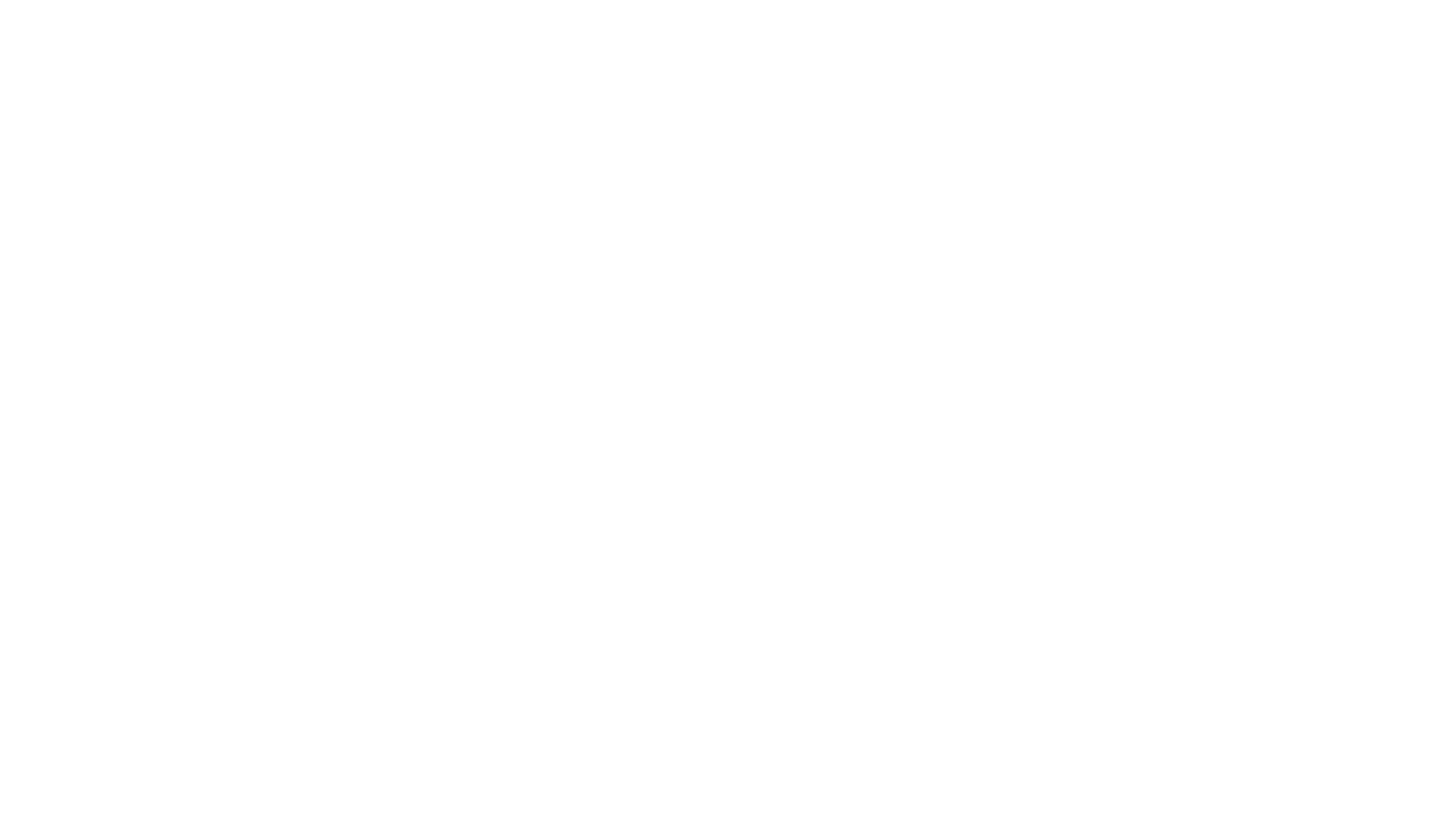 III. UNDERSTANDING THE CURRENT POSSIBILITIES
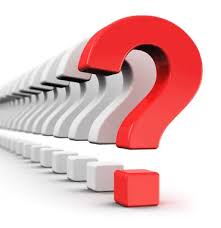 “Now an angel of the Lord said to Philip, “Go south to the road—the desert road—that goes down from Jerusalem to Gaza.”
			Acts 8:26
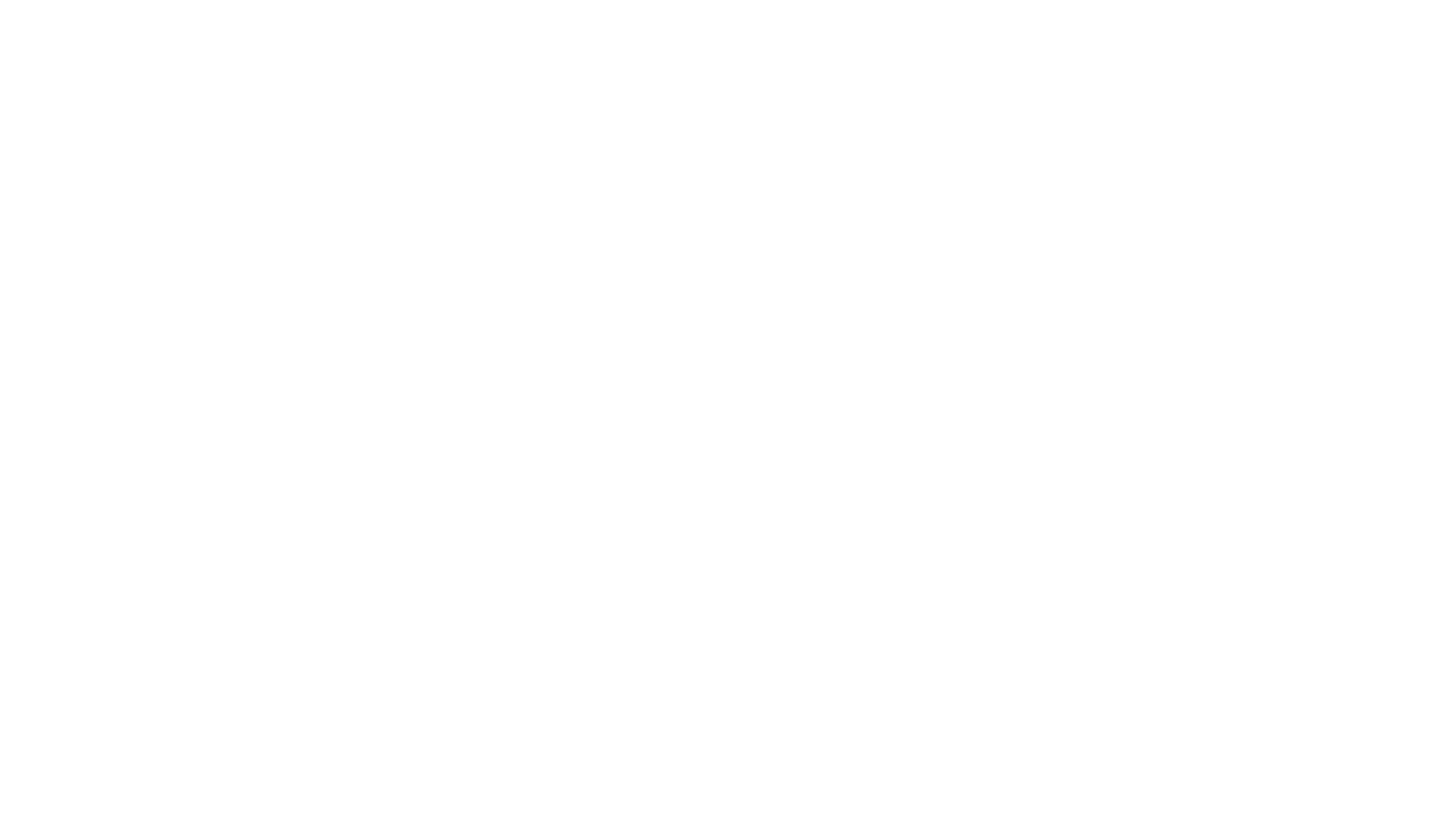 III. UNDERSTANDING THE CURRENT POSSIBILITIES
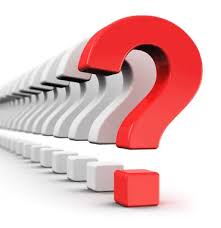 “So he started out, and on his way he met an Ethiopian eunuch, an important official in charge of all the treasury of the Kandake (which means “queen of the Ethiopians”). This man had gone to Jerusalem to worship,
				Acts 8:27
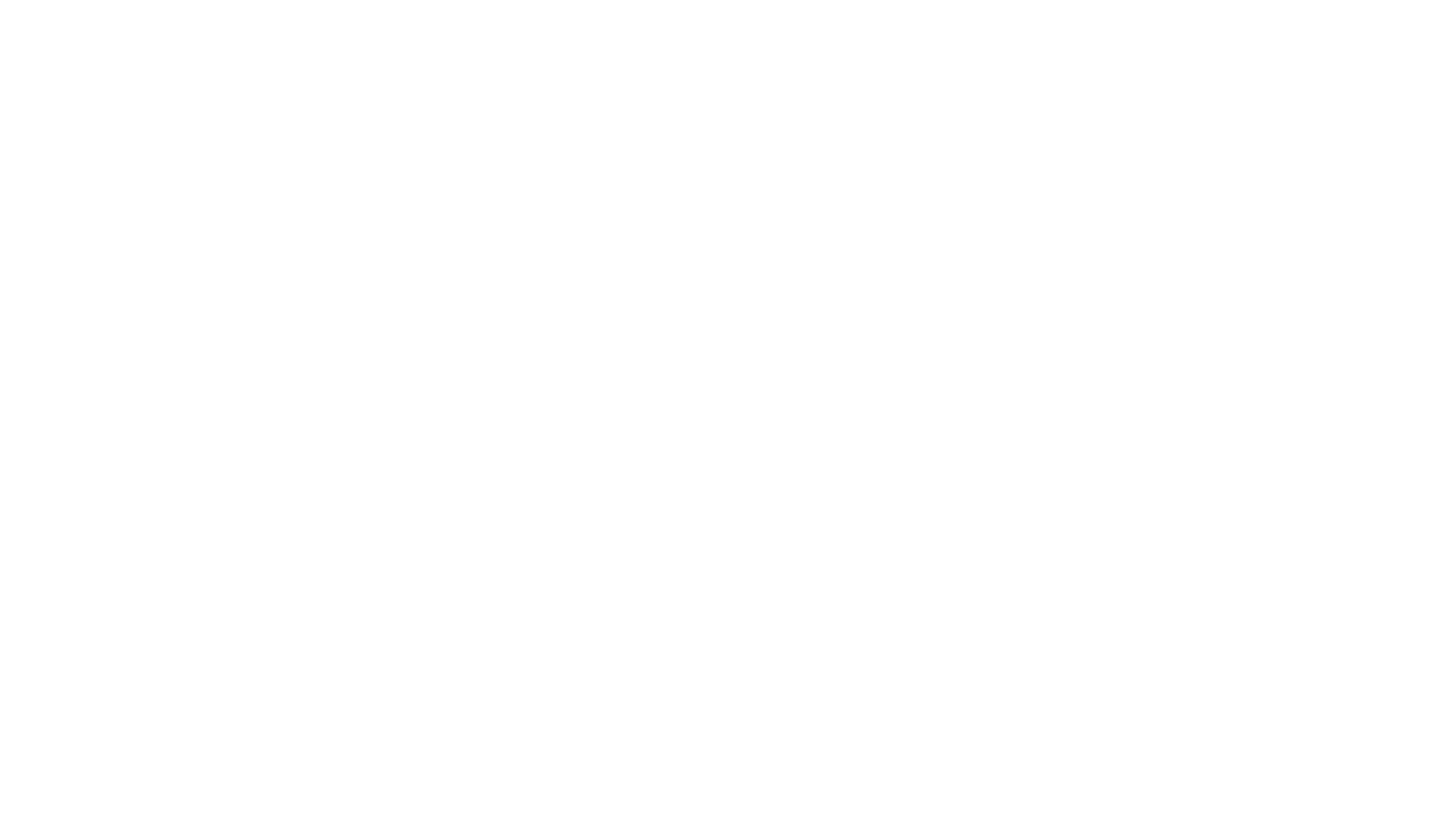 III. UNDERSTANDING THE CURRENT POSSIBILITIES
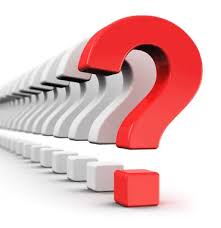 28. and on his way home was sitting in his chariot reading the Book of Isaiah the prophet.
29. The Spirit told Philip, “Go to that chariot and stay near it.”
				Acts 8:28-29
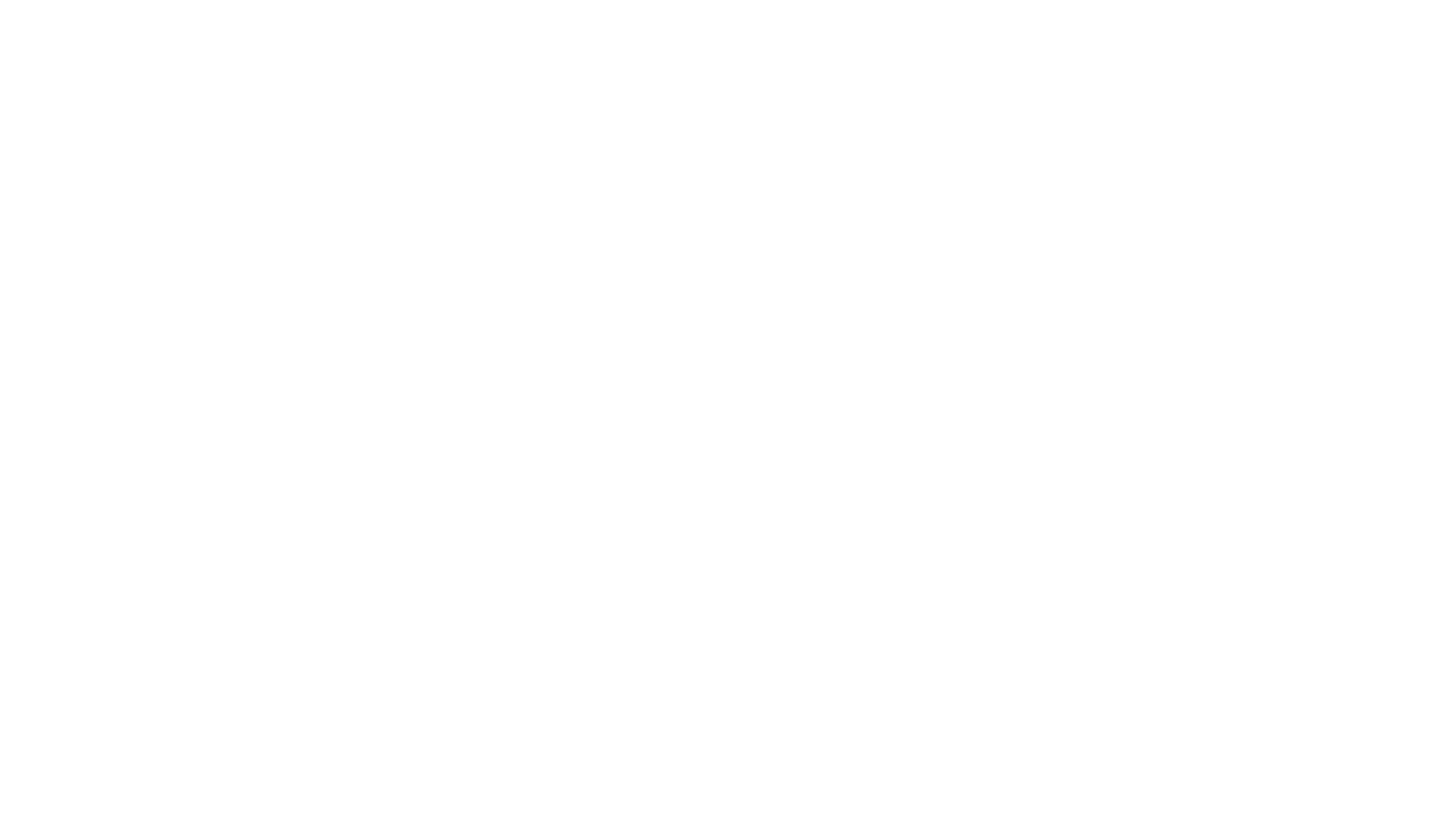 III. UNDERSTANDING THE CURRENT POSSIBILITIES
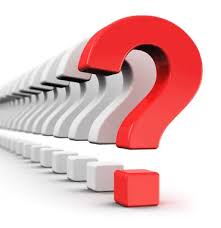 “The eunuch asked Philip, “Tell me, please, who is the prophet talking about, himself or someone else?”
				Acts 8:34
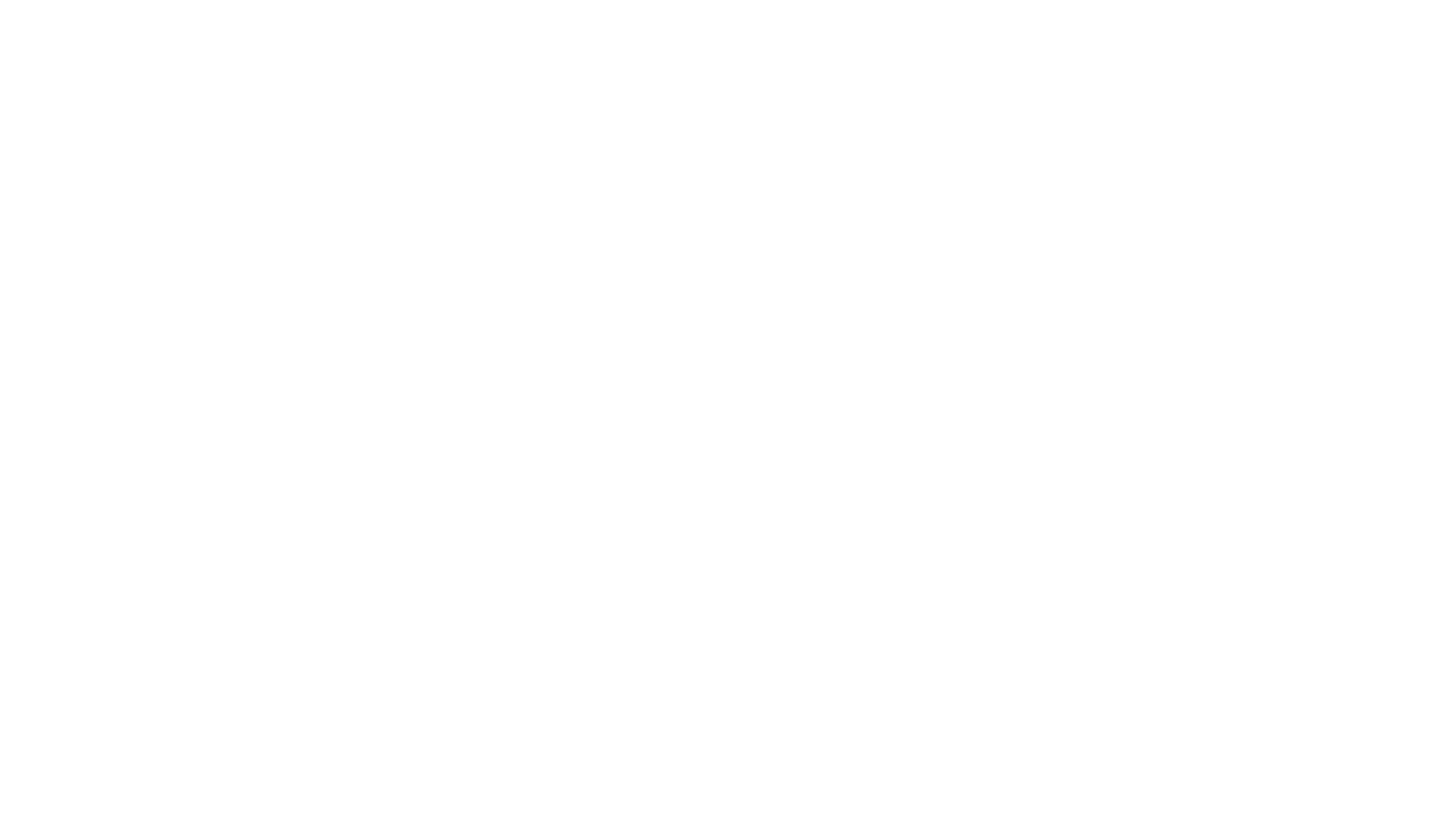 III. UNDERSTANDING THE CURRENT POSSIBILITIES
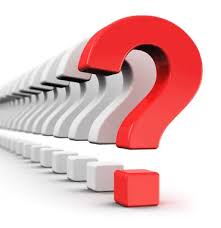 “Look, here is water. What can stand in the way of my being baptized?”
				Acts 8:36
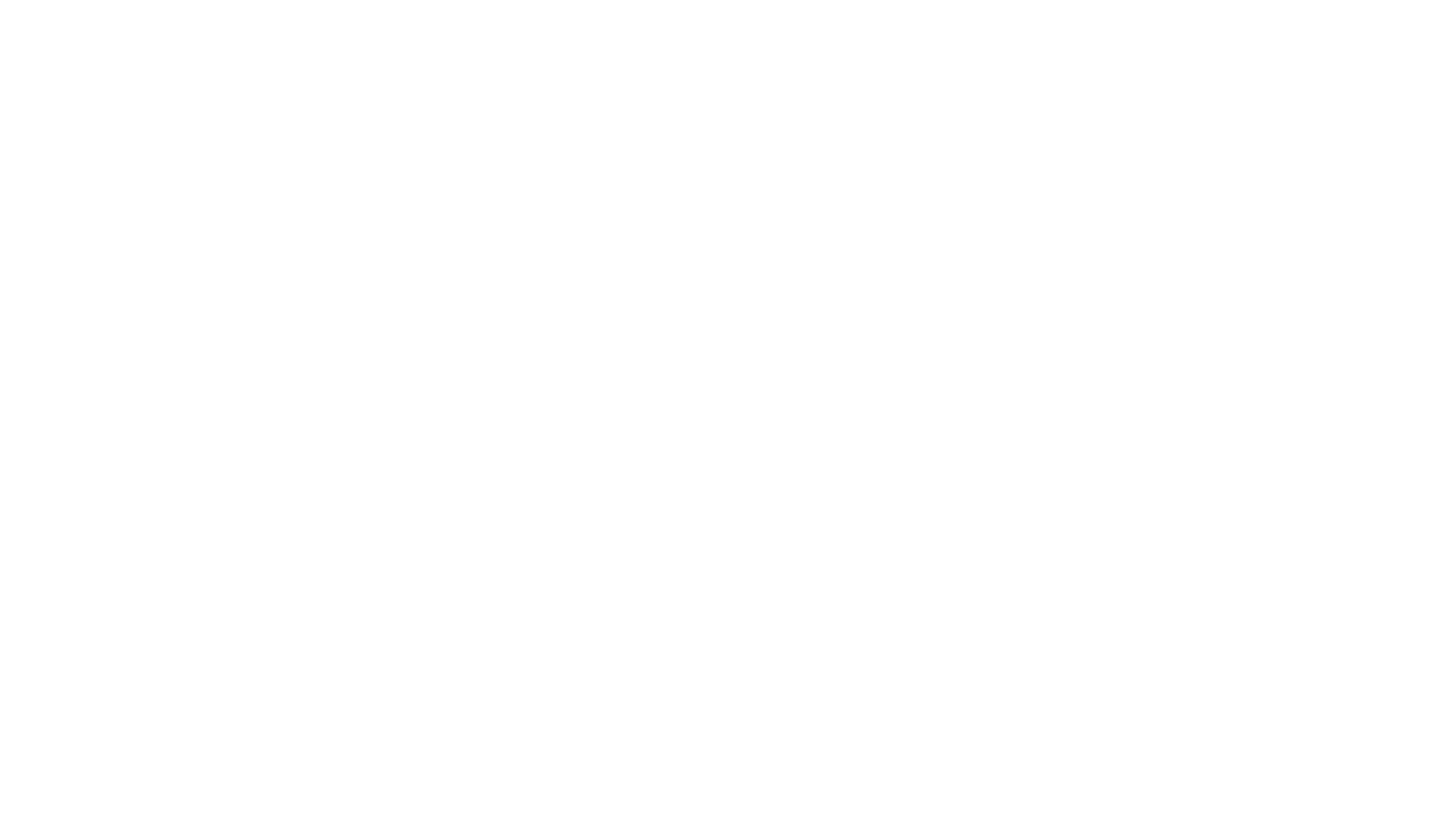 III. UNDERSTANDING THE CURRENT POSSIBILITIES
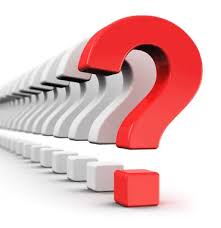 “Philip said, ‘If you believe with all your heart, you may.’ The eunuch answered, ‘I believe that Jesus Christ is the Son of God.’”
				Acts 8:37
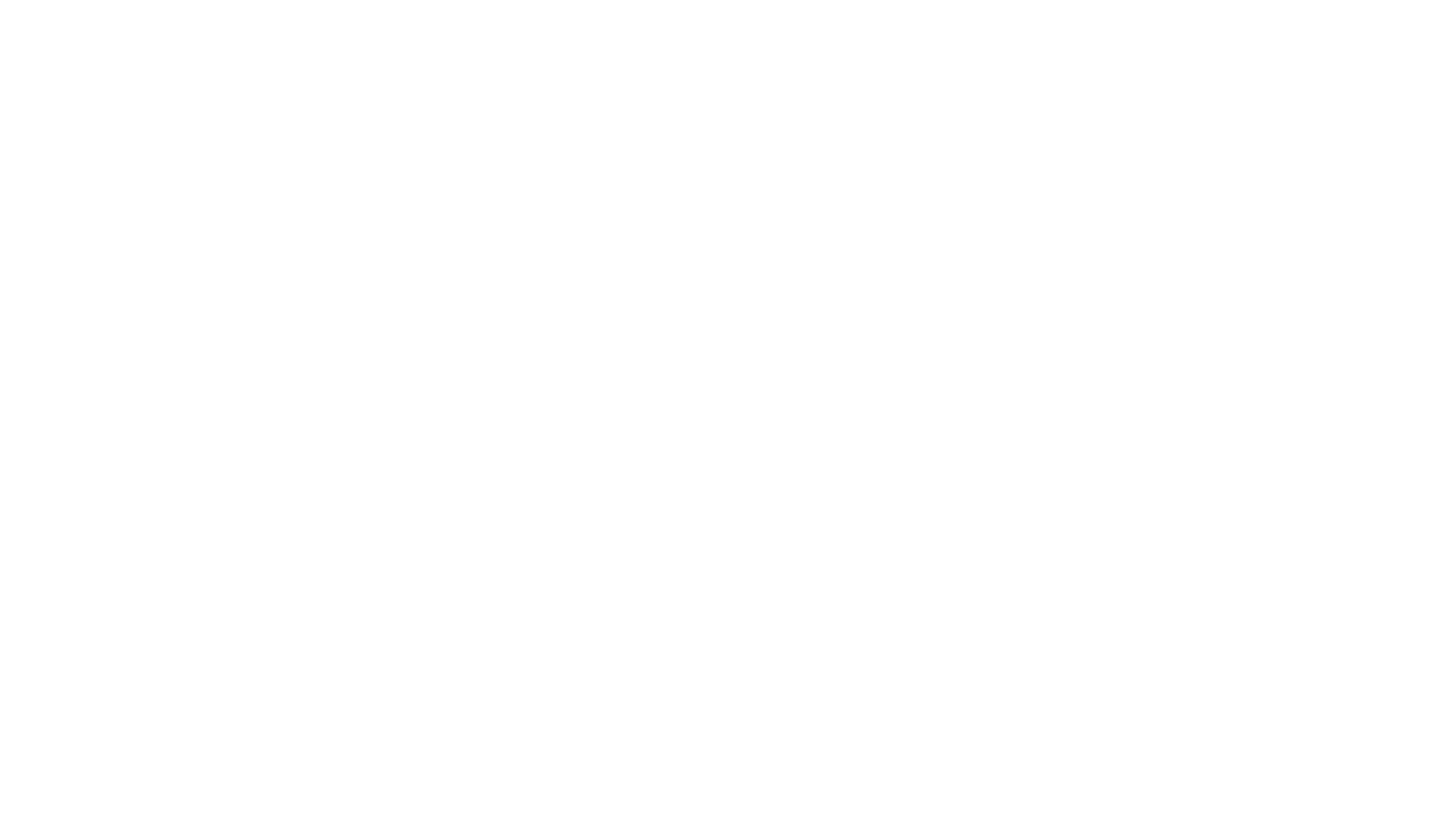 III. UNDERSTANDING THE CURRENT POSSIBILITIES
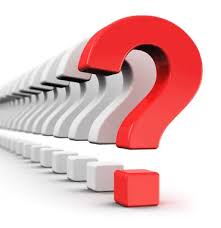 “When they came up out of the water, the Spirit of the Lord suddenly took Philip away, and the eunuch did not see him again, but went on his way rejoicing.
40. Philip, however, appeared at Azotus and traveled about, preaching the gospel in all the towns until he reached Caesarea.”
				Acts 8:39,40
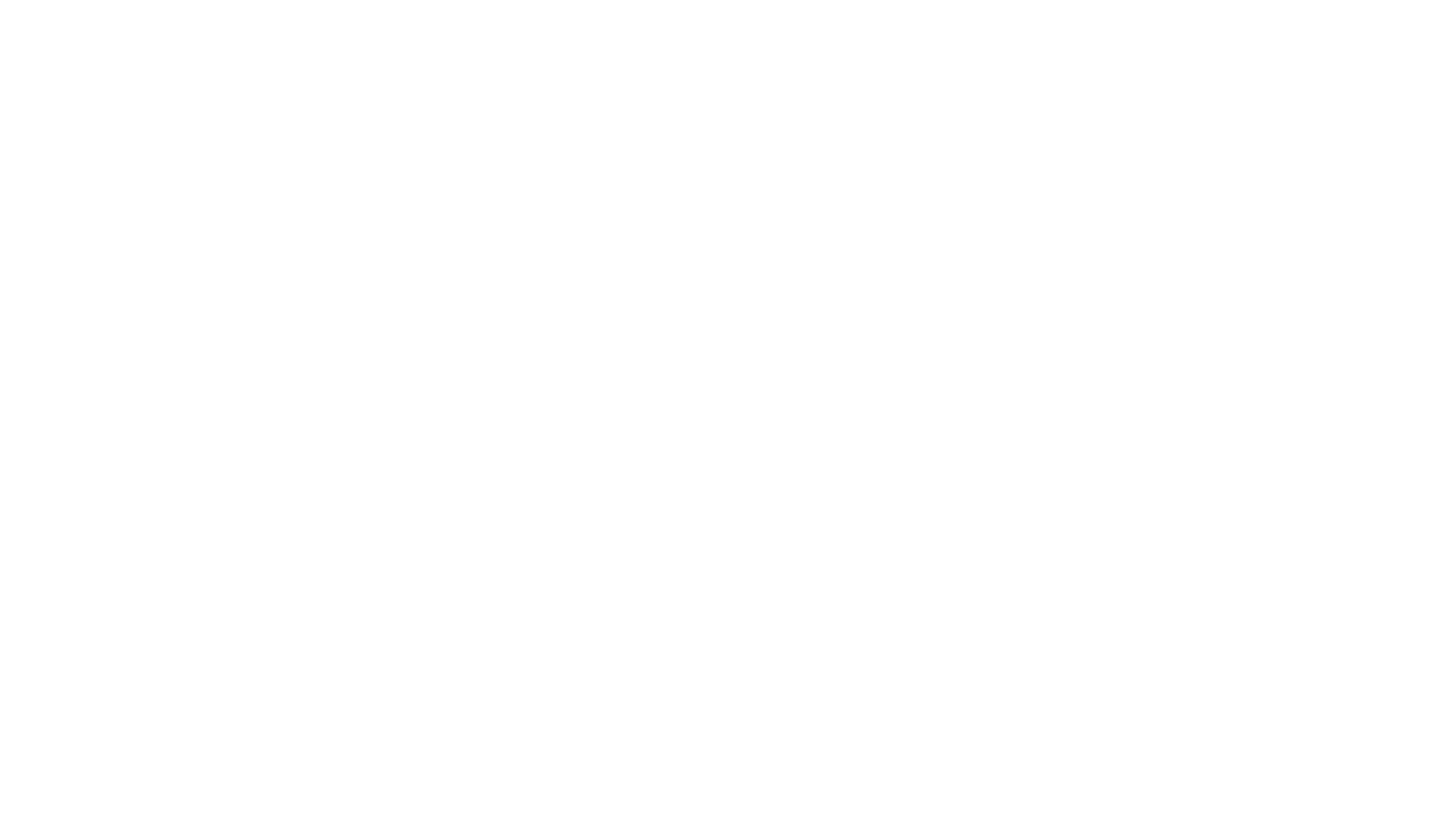 III. UNDERSTANDING THE CURRENT POSSIBILITIES
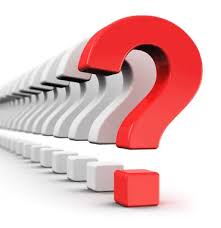 “After the Philistines had captured the ark of God, they took it from Ebenezer to Ashdod.”
				I Samuel 5:1